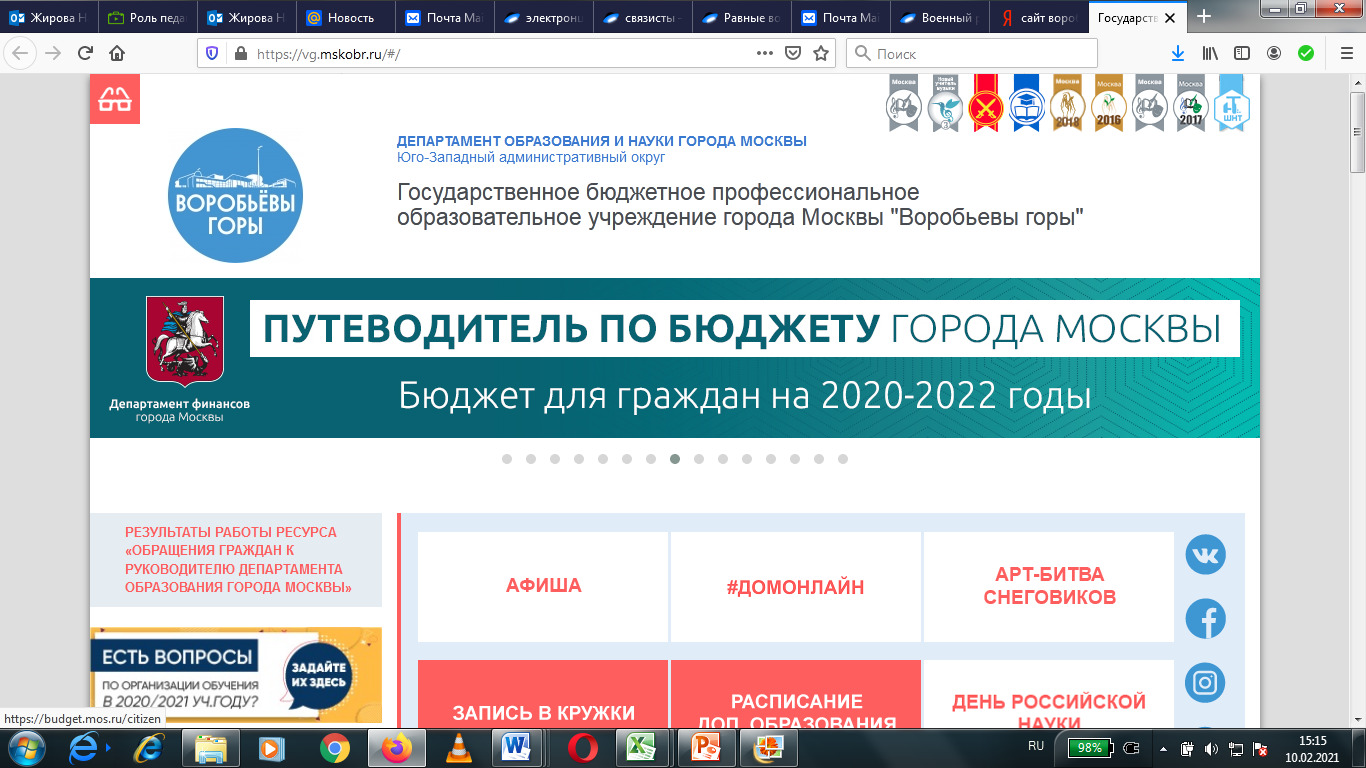 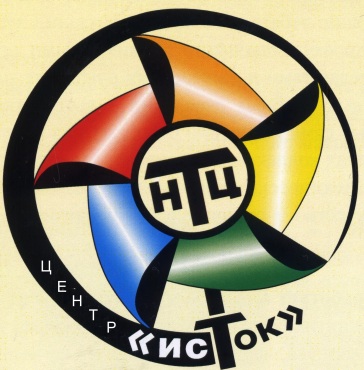 Работа педагога-организатора на соревнованиях технической направленности
Анатолий Валерьевич Тумбин, 
педагог-организатор Центра «Исток»
ГБПОУ «Воробьевы горы»
НЕМНОГО О ЦЕНТРЕ «ИСТОК»
Центр создавался как технический
Направления деятельности, по которым в Центре реализуются программы:
Историческое судомоделирование
Автомоделирование
Авиамоделирование
Спортивная радиопеленгация 
и телеграфия
Скоростная радиотелеграфия 
и радиосвязь
Практическая радиоэлектроника
НЕМНОГО О ЦЕНТРЕ «ИСТОК»
В течение учебного года в Центре проходит порядка 10-ти конкурсов и соревнований в технической сфере
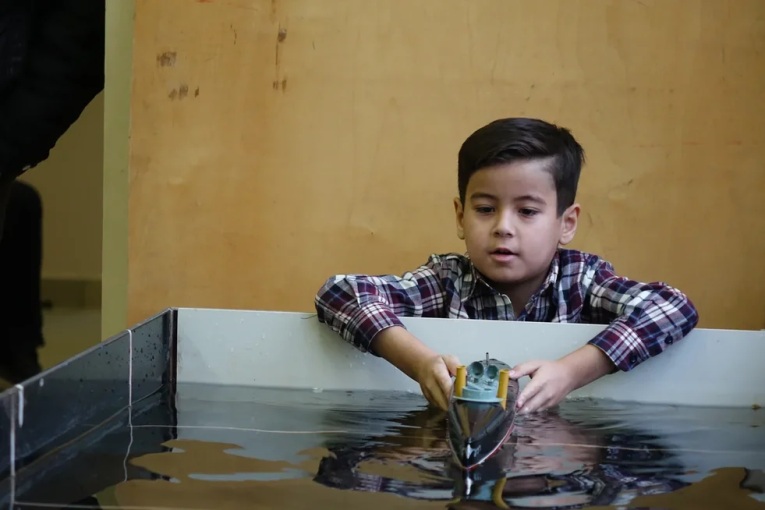 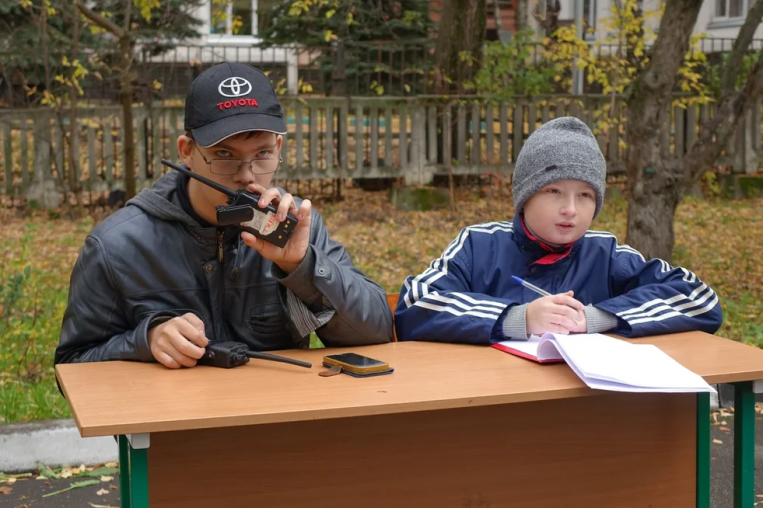 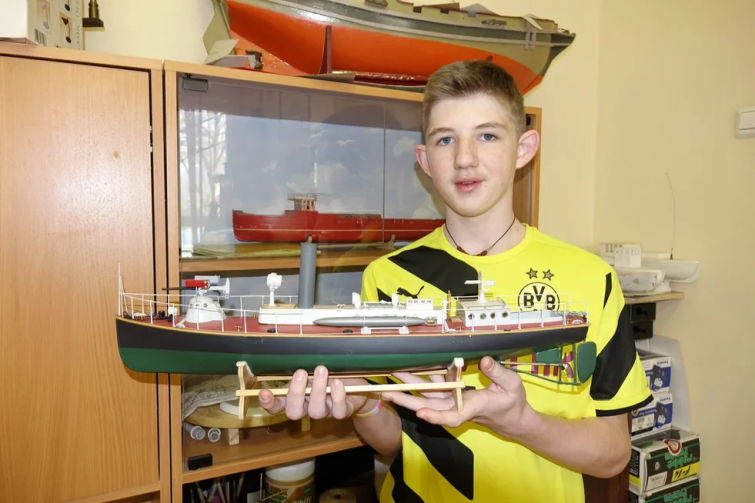 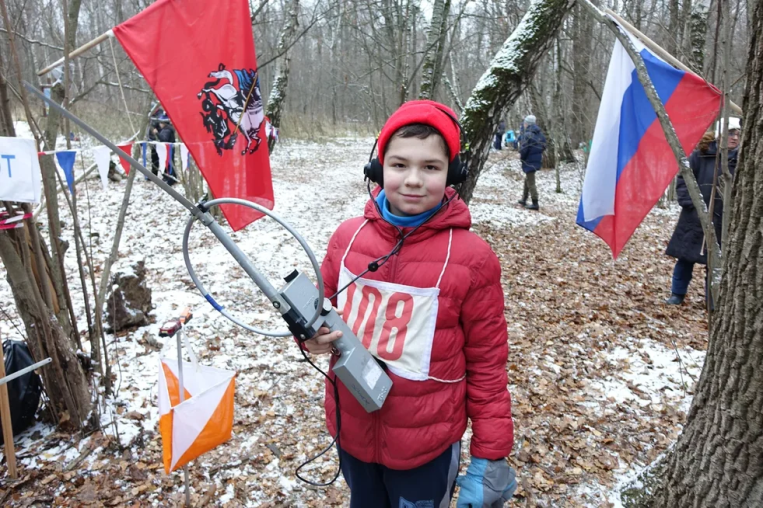 ОТКРЫТОЕ ПЕРВЕНСТВО ГБПОУ «ВОРОБЬЕВЫ ГОРЫ» ПО РАДИООРИЕНТИРОВАНИЮ
Проводится с 2014 года.
Посвящено Дню защитника Отечества.
Партнеры: Московское городское отделение общероссийской общественной организации радиоспорта и радиолюбительства «Союз радиолюбителей России».
Возраст участников – от 8-ми до 18-ти лет.
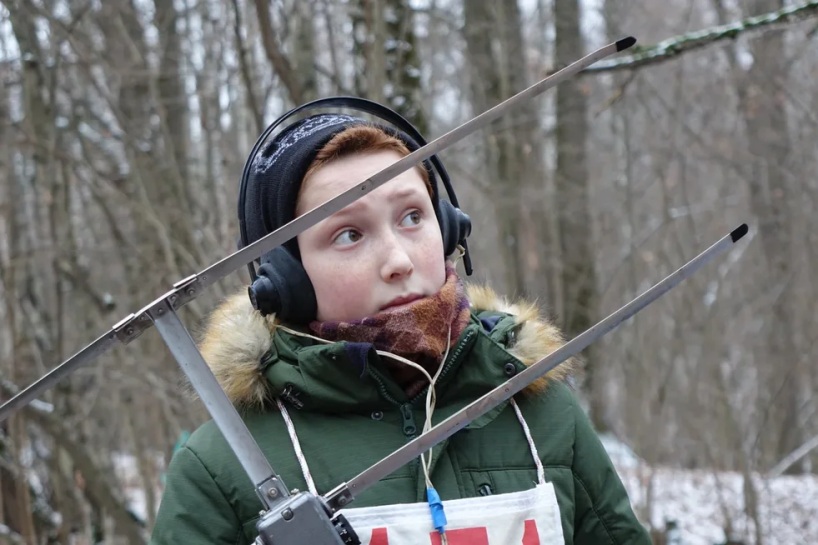 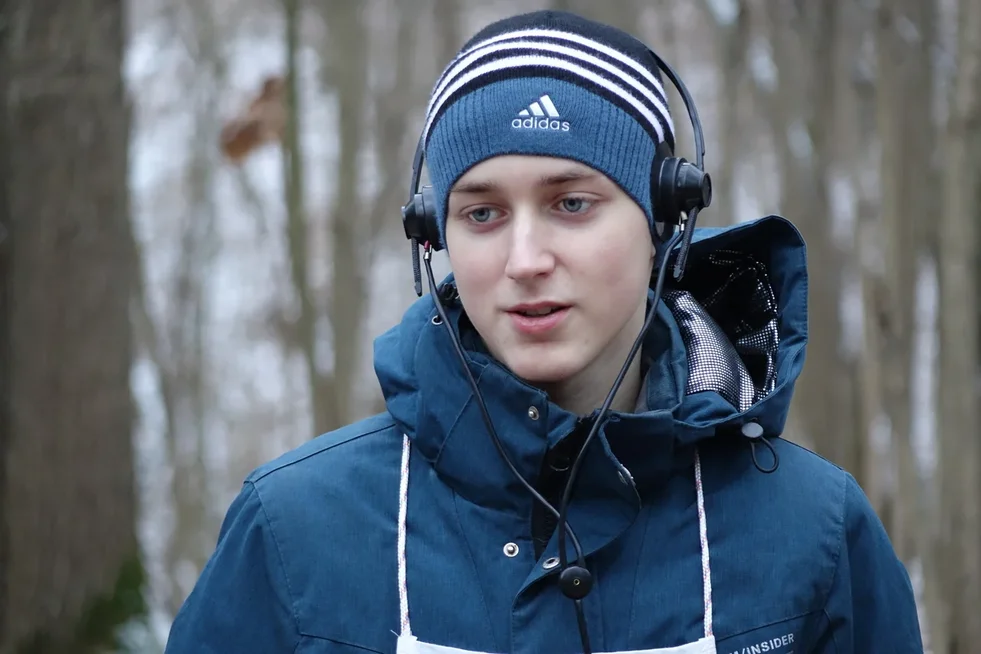 ОТКРЫТОЕ ПЕРВЕНСТВО ГБПОУ «ВОРОБЬЕВЫ ГОРЫ» ПО РАДИООРИЕНТИРОВАНИЮ
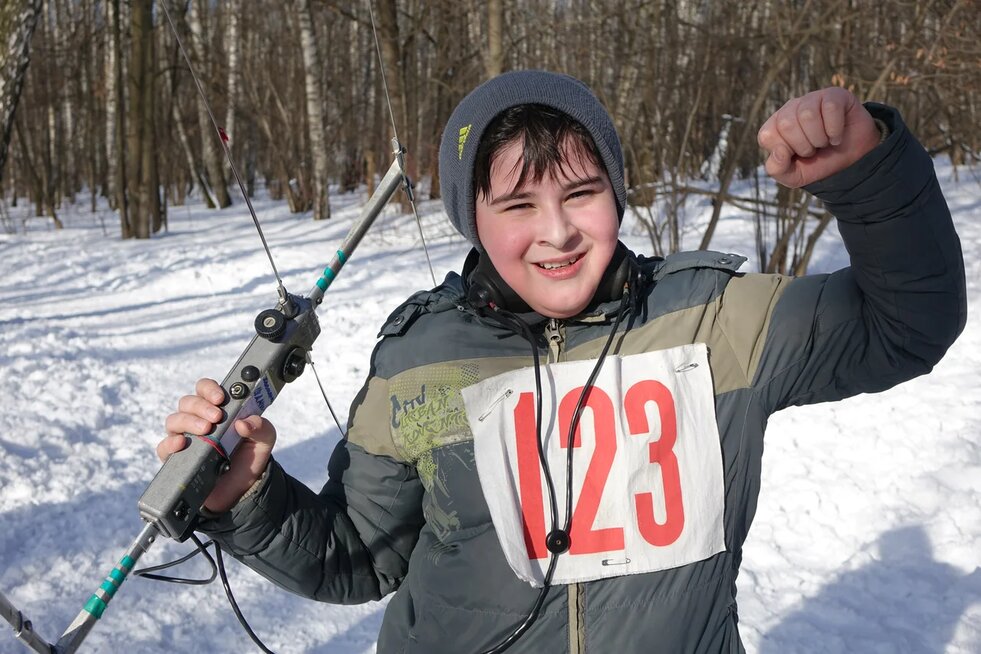 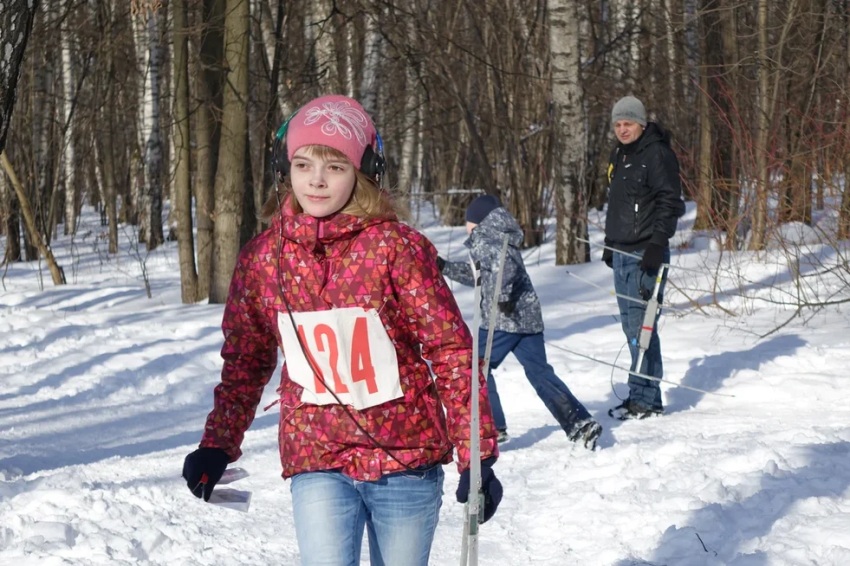 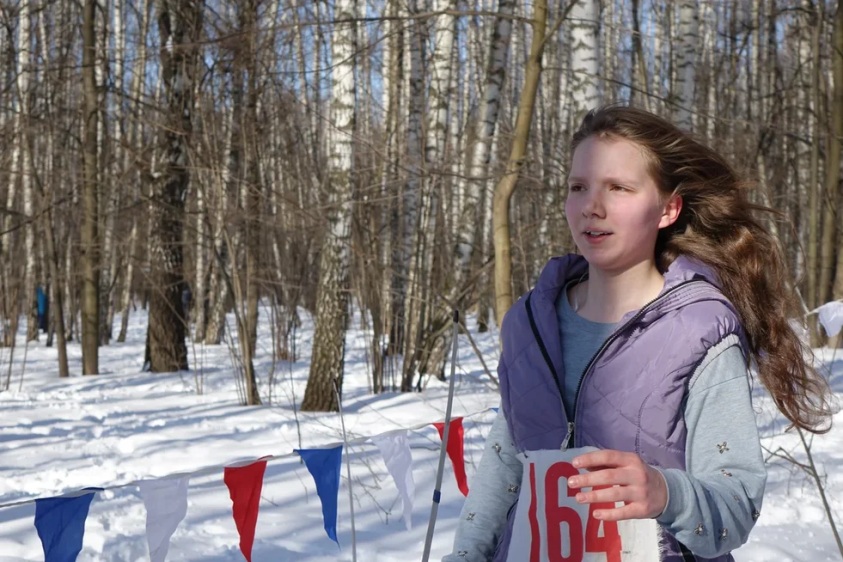 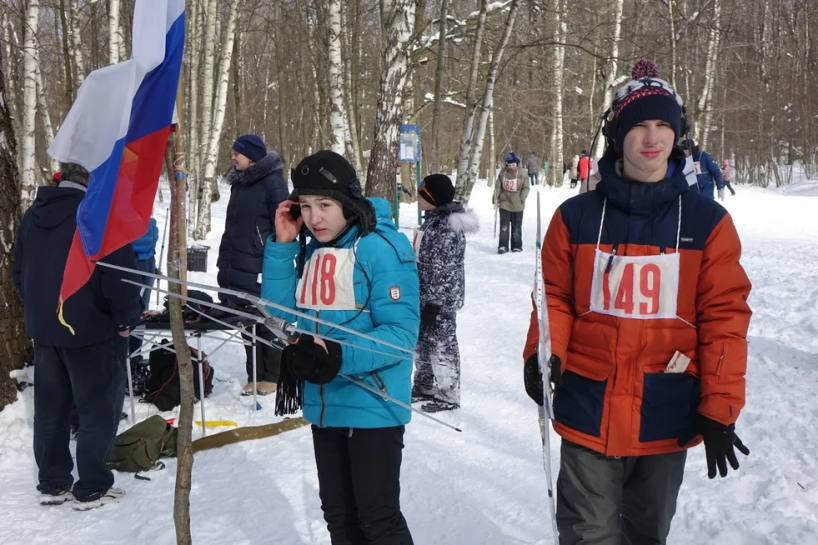 ОТКРЫТОЕ ПЕРВЕНСТВО ГБПОУ «ВОРОБЬЕВЫ ГОРЫ» ПО РАДИООРИЕНТИРОВАНИЮ
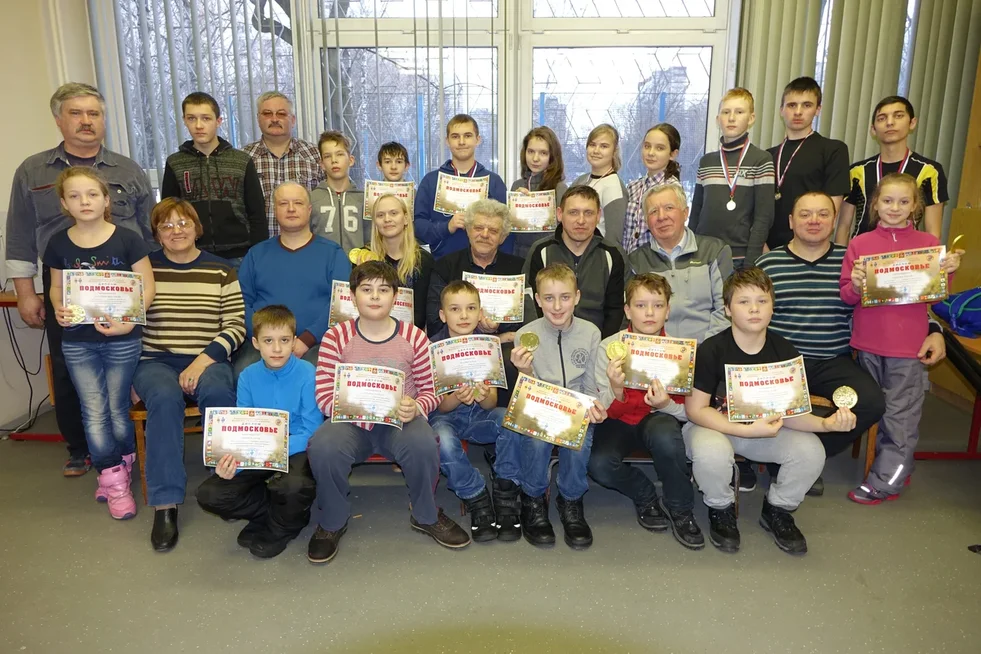 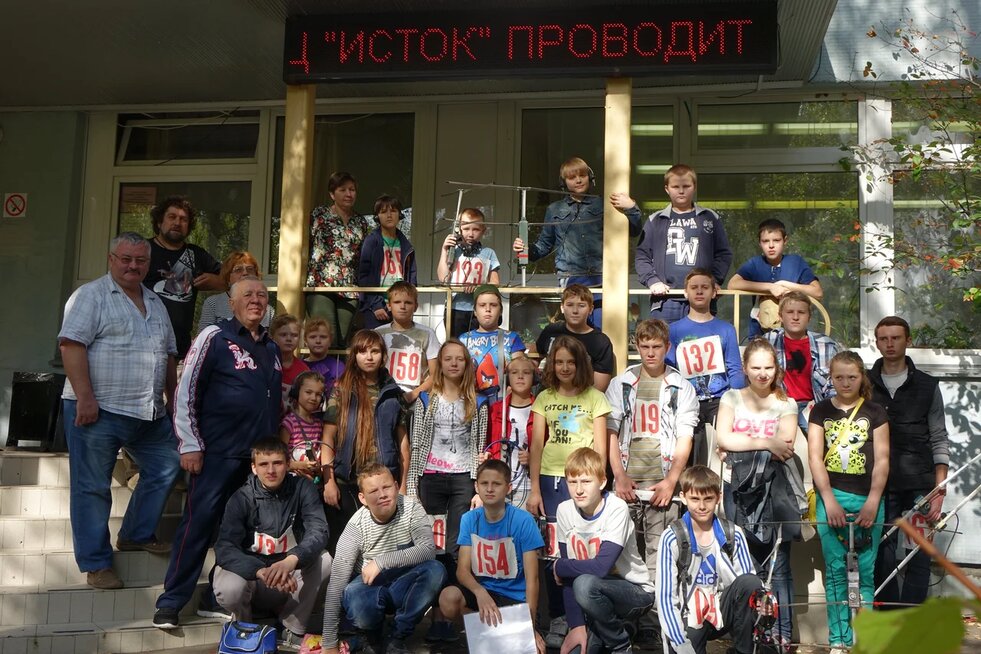 ДРУГИЕ СОРЕВНОВАНИЯ, КОТОРЫЕ ПРОХОДЯТ 
В ЦЕНТРЕ «ИСТОК»
Конкурс технического творчества «Юные техники – Надежда России»
Первенство Москвы по скоростной радиотелеграфии
Игра-соревнование по управлению моделями автомобиля и моделями судна «Равные возможности»
ВОЕННО-ПАТРИОТИЧЕСКАЯ ИГРА 
«ВОЕННЫЙ РАДИСТ»
Проводится в течение 10-ти лет.
Возраст участников – 8-18 лет.
Возрастные группы:
8-10 лет
11-12 лет
15-18 лет
13-14 лет
Спортсмены последовательно проходят шесть этапов игры
ВОЕННО-ПАТРИОТИЧЕСКАЯ ИГРА 
«ВОЕННЫЙ РАДИСТ»
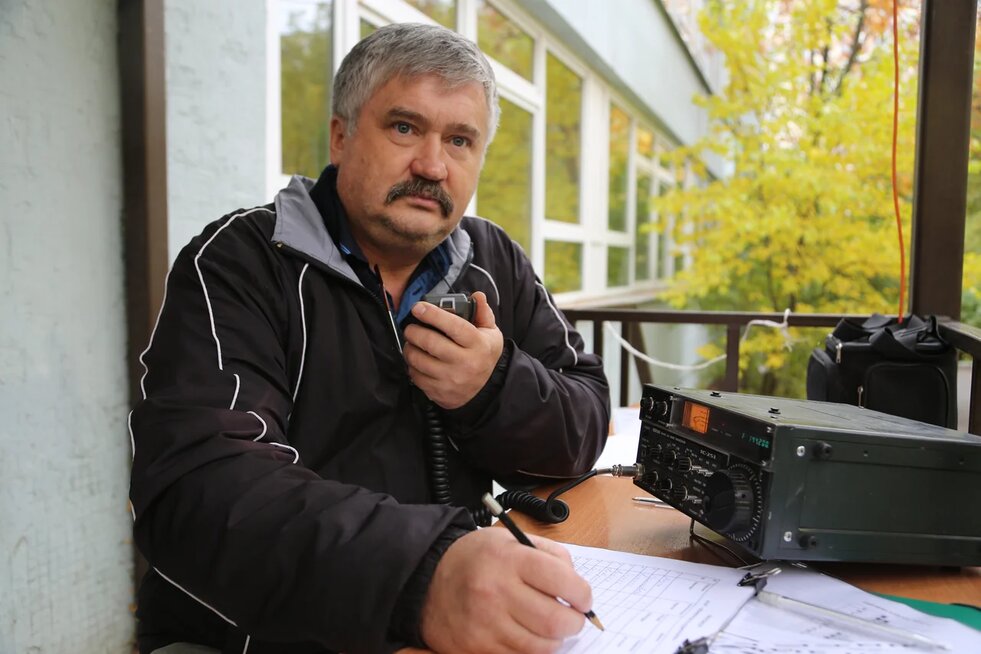 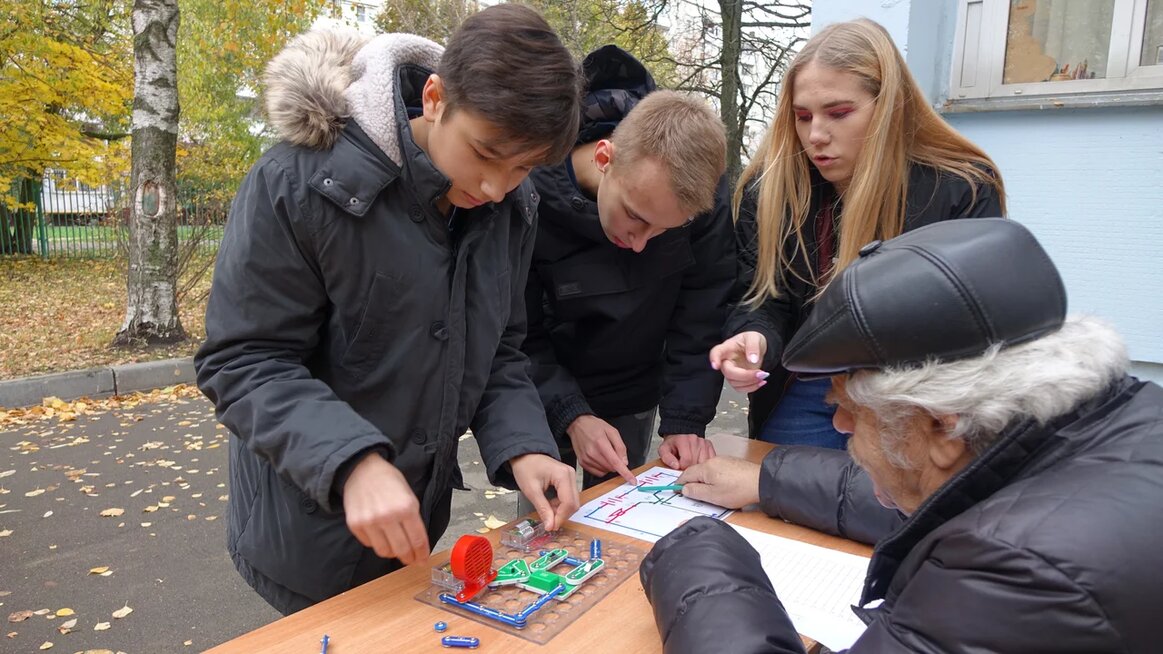 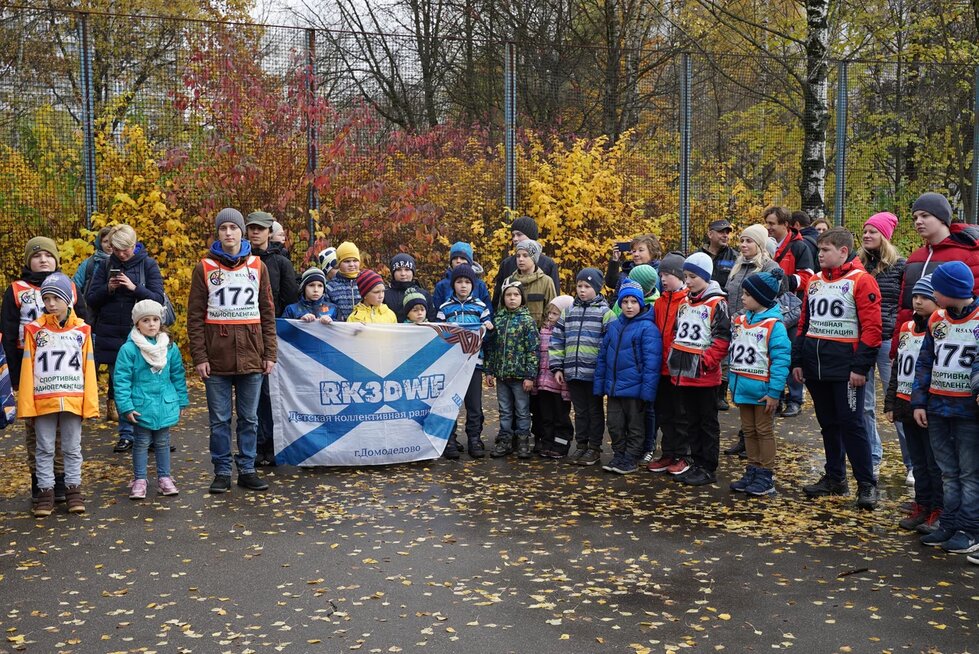 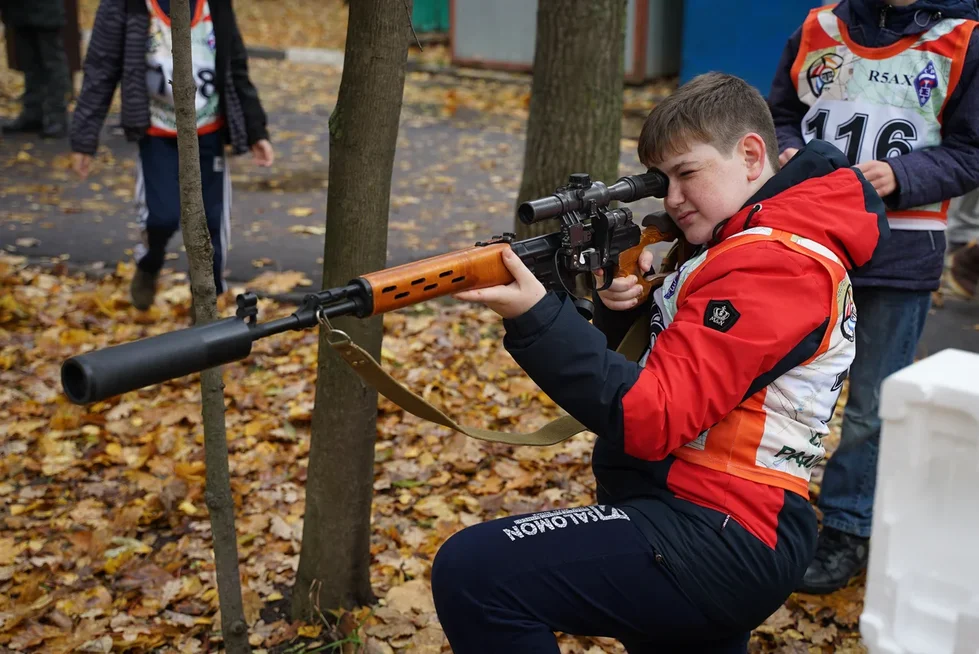 ВОЕННО-ПАТРИОТИЧЕСКАЯ ИГРА 
«ВОЕННЫЙ РАДИСТ»
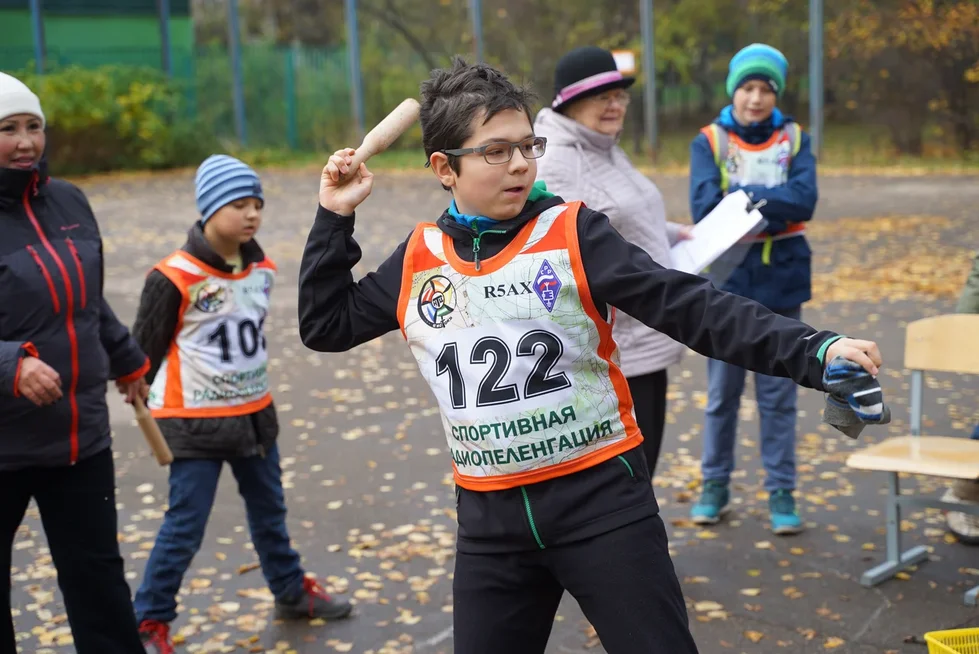 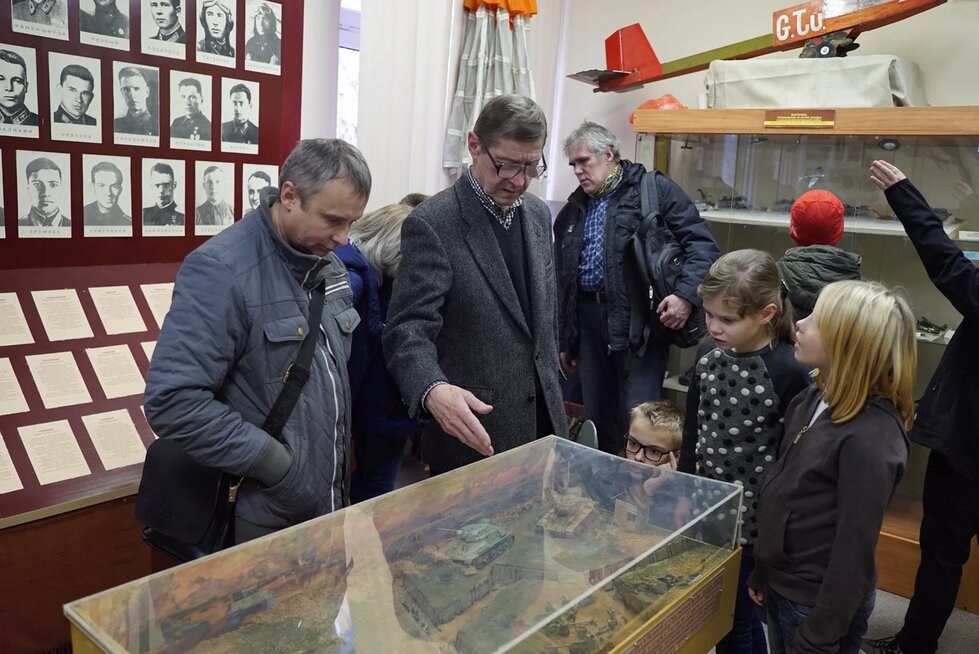 ИГРА-СОРЕВНОВАНИЕ ПО УПРАВЛЕНИЮ МОДЕЛЯМИ АВТОМОБИЛЯ И МОДЕЛЯМИ СУДНА 
«РАВНЫЕ ВОЗМОЖНОСТИ»
Проводится с 1995 года.
Участником может стать каждый, независимо от возраста.
Предполагает, как и другие соревнования, работу педагога-организатора с родителями.
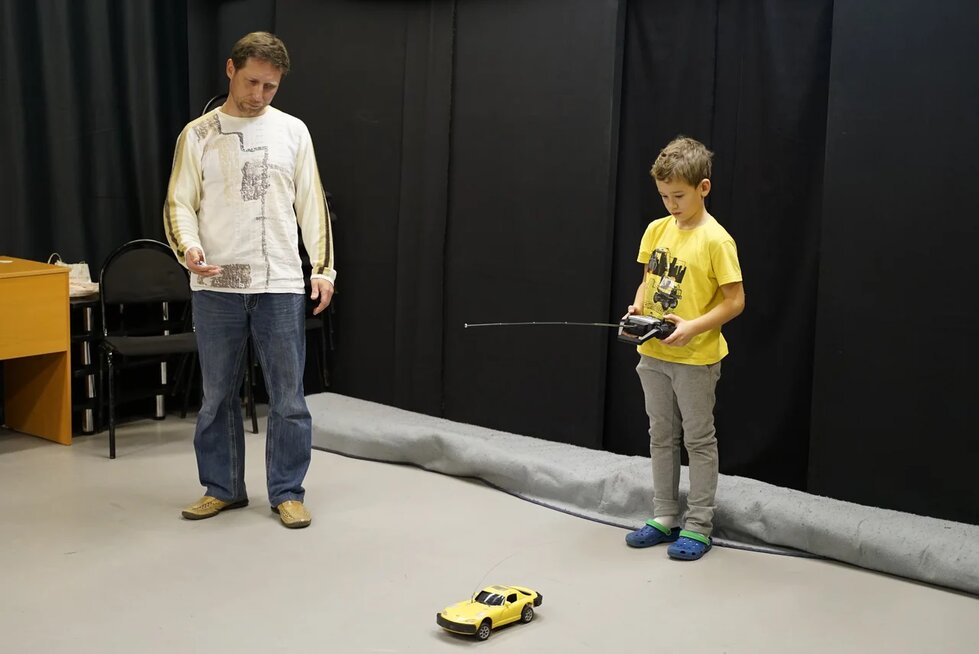 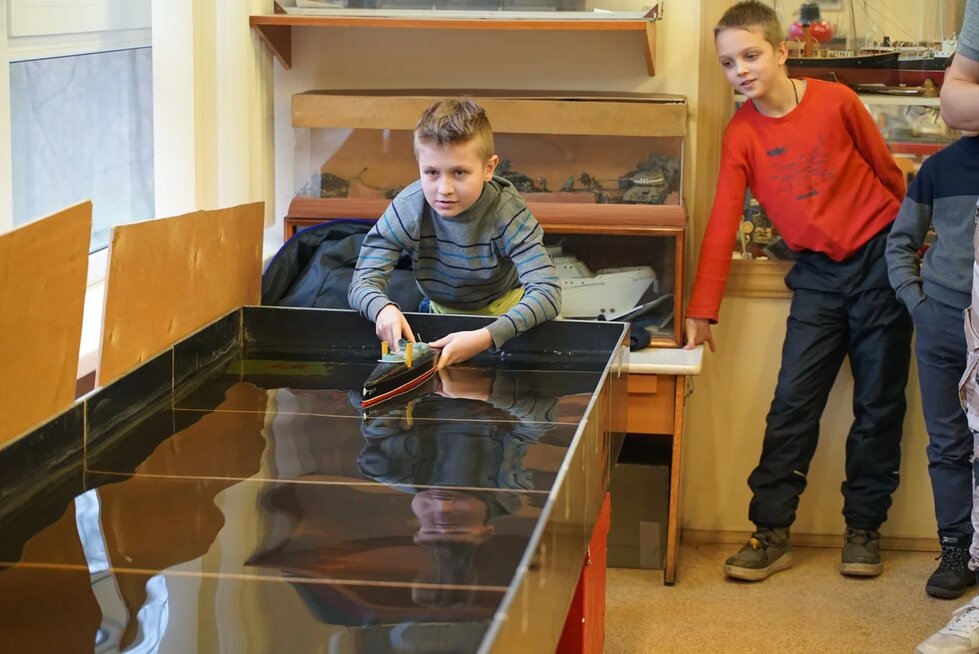 ИГРА-СОРЕВНОВАНИЕ ПО УПРАВЛЕНИЮ МОДЕЛЯМИ АВТОМОБИЛЯ И МОДЕЛЯМИ СУДНА 
«РАВНЫЕ ВОЗМОЖНОСТИ»
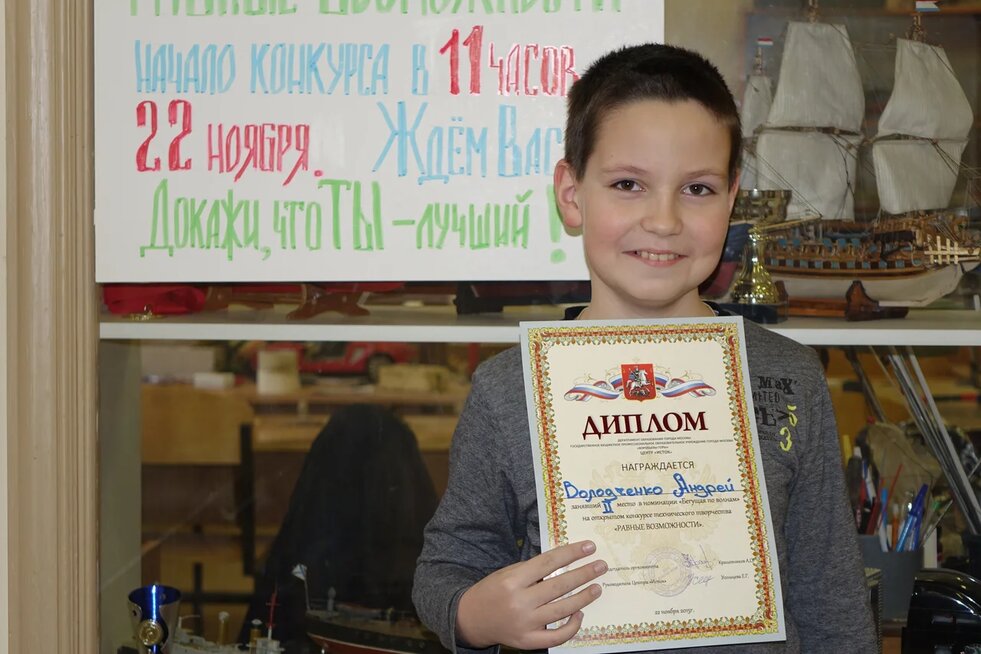 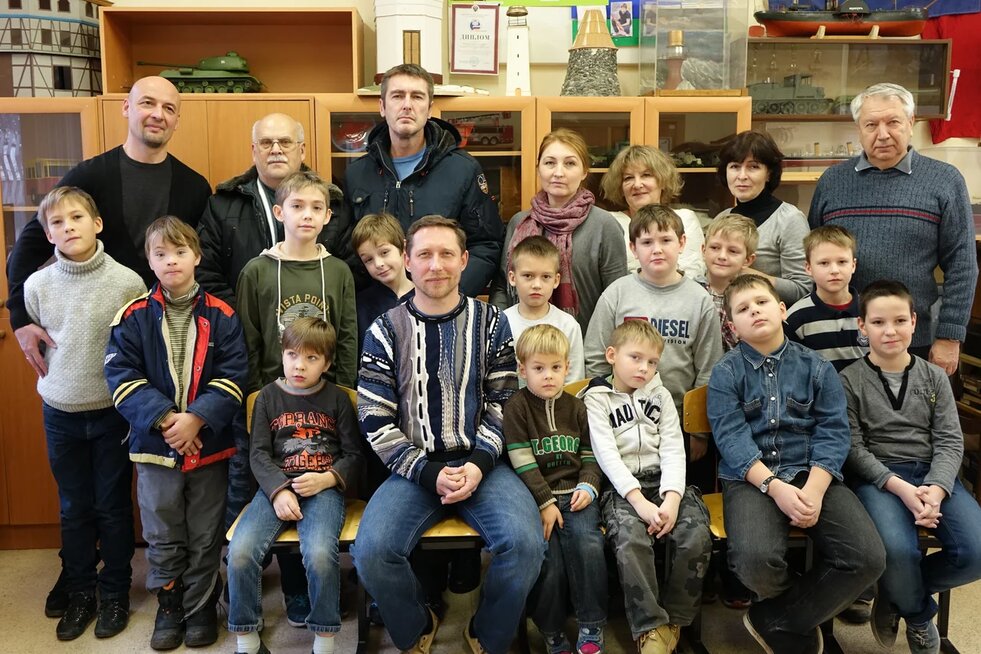 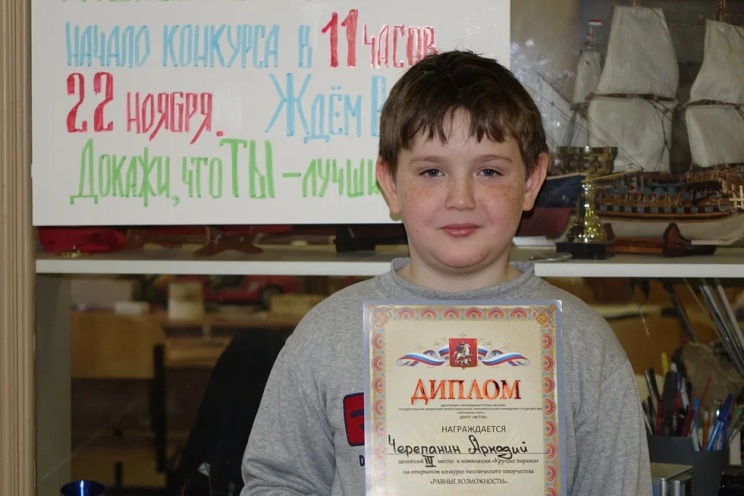 Анатолий Валерьевич Тумбин, 
педагог-организатор Центра «Исток»
ГБПОУ «Воробьевы горы»
anatolii_tumbin@mail.ru